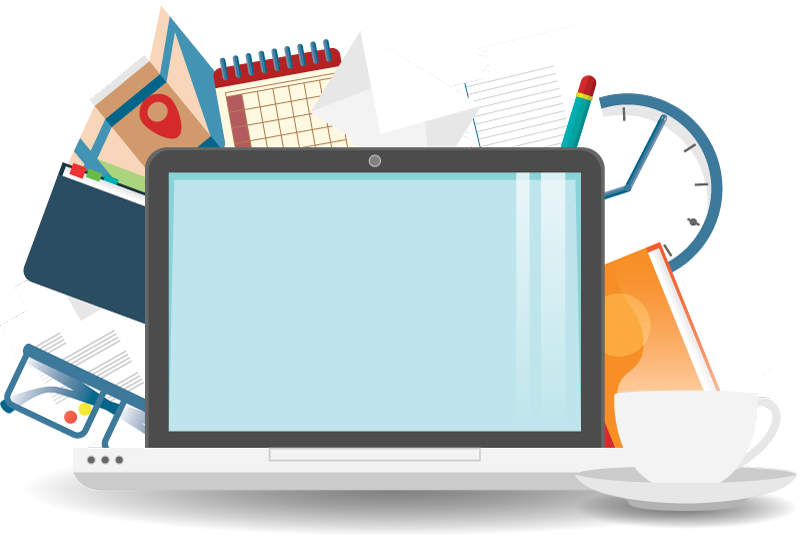 Secure connectivity determination
under the risk of adversarial model
薛冯晨
3. analysis
1. modeling
2. algorithm
目录
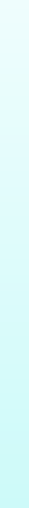 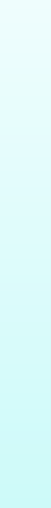 3. analysis
1. modeling
2. algorithm
目录
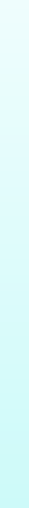 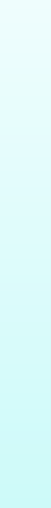 1. modeling
Who is attacker?	 
How defender works?
Failure probability 	 
Evolution of network ✔
attacker
D
S
attacker
1. modeling
D
S
3. analysis
1. modeling
2. algorithm
目录
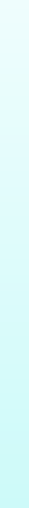 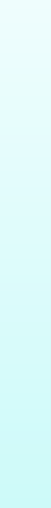 2. algorithm
Reinforcement learning:
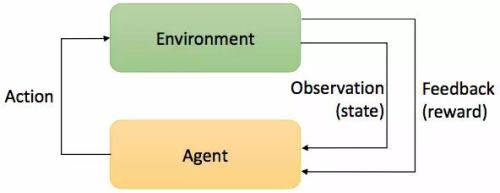 2. algorithm
Adversarial Multi-armed bandit problem





Exploitation VS. Exploration
EXP3 algorithm
A
B
C
D
2. algorithm
Aim: Select some edges to protect
Graph structure!
How dose optimal algorithm work?
D
S
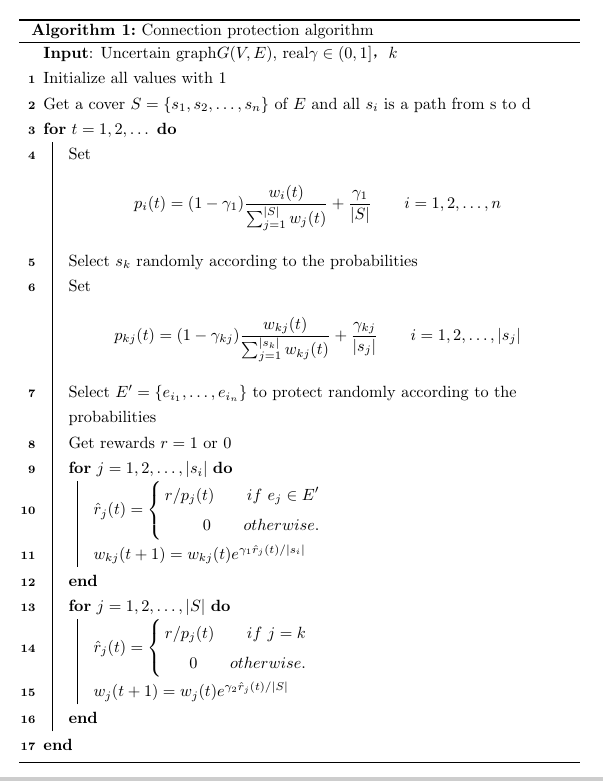 2. algorithm
Get a cover S of edge set E
Regard each path as an arm and transform this problem into MAB model
Select some edges similarly in this path to protect
This algorithm is based on EXP3 algorithm.
3. analysis
1. modeling
2. algorithm
目录
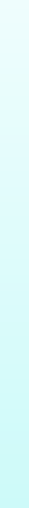 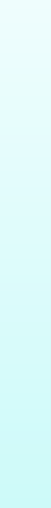 3. analysis
3. analysis
Auer, Peter, et al. "The nonstochastic multiarmed bandit problem.“
 SIAM journal on computing 32.1 (2002): 48-77.
3. analysis
Auer, Peter, et al. "The nonstochastic multiarmed bandit problem.“
 SIAM journal on computing 32.1 (2002): 48-77.
3. analysis
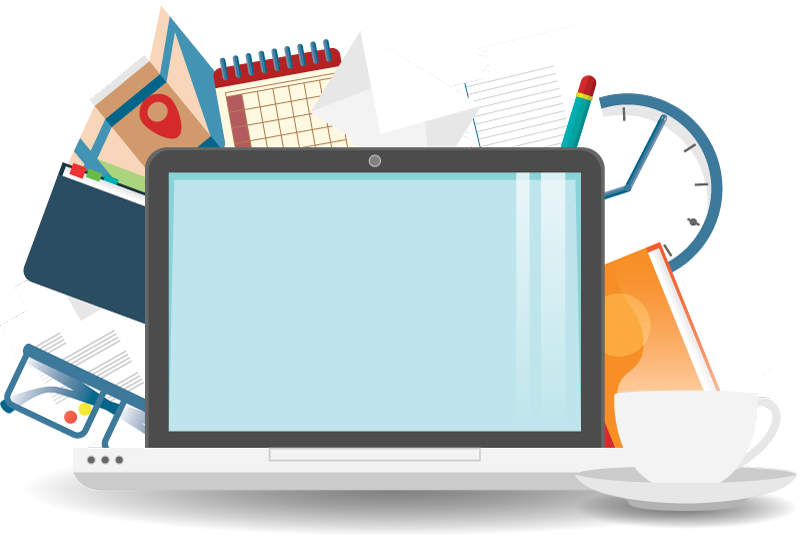 谢谢